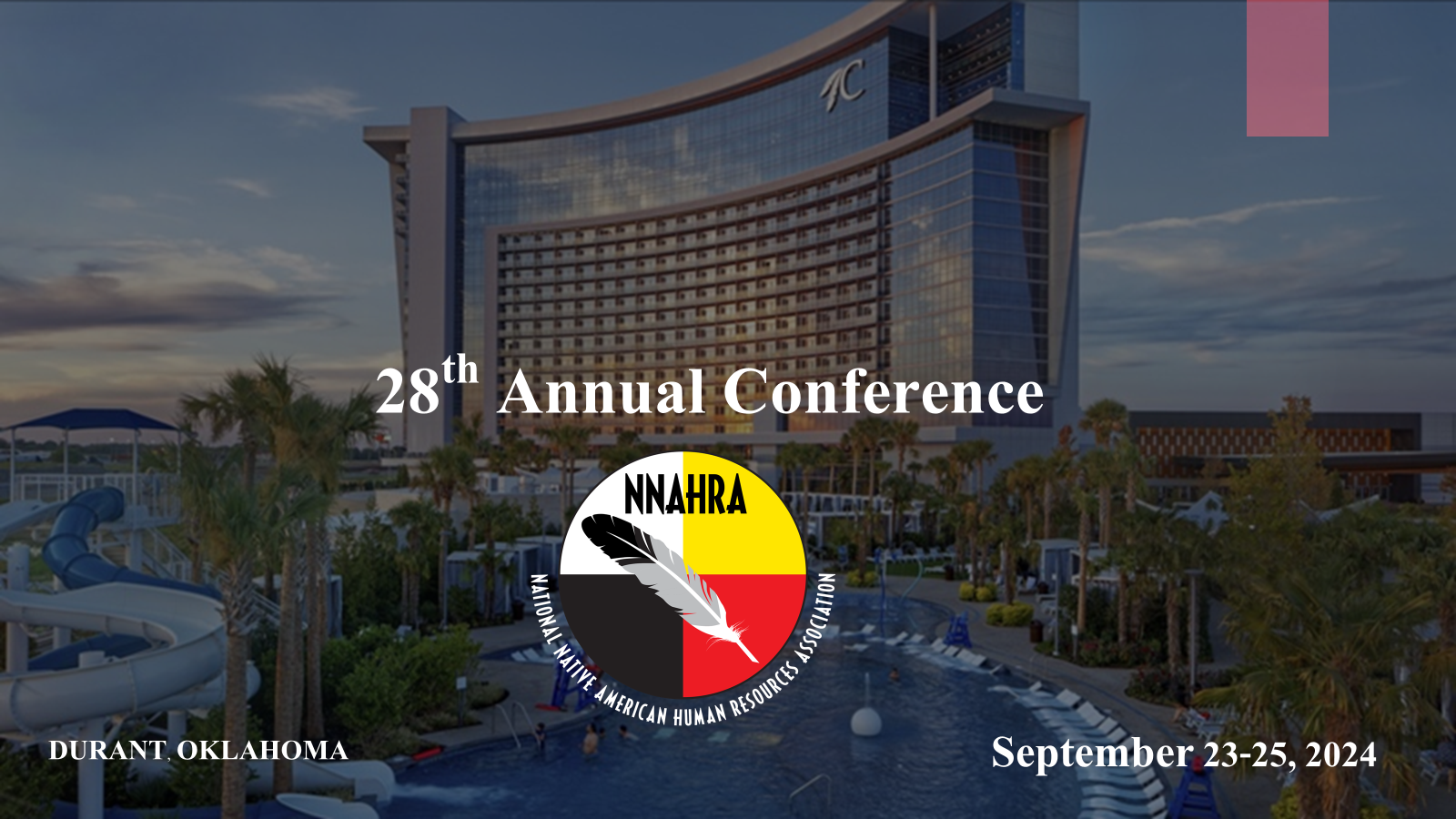 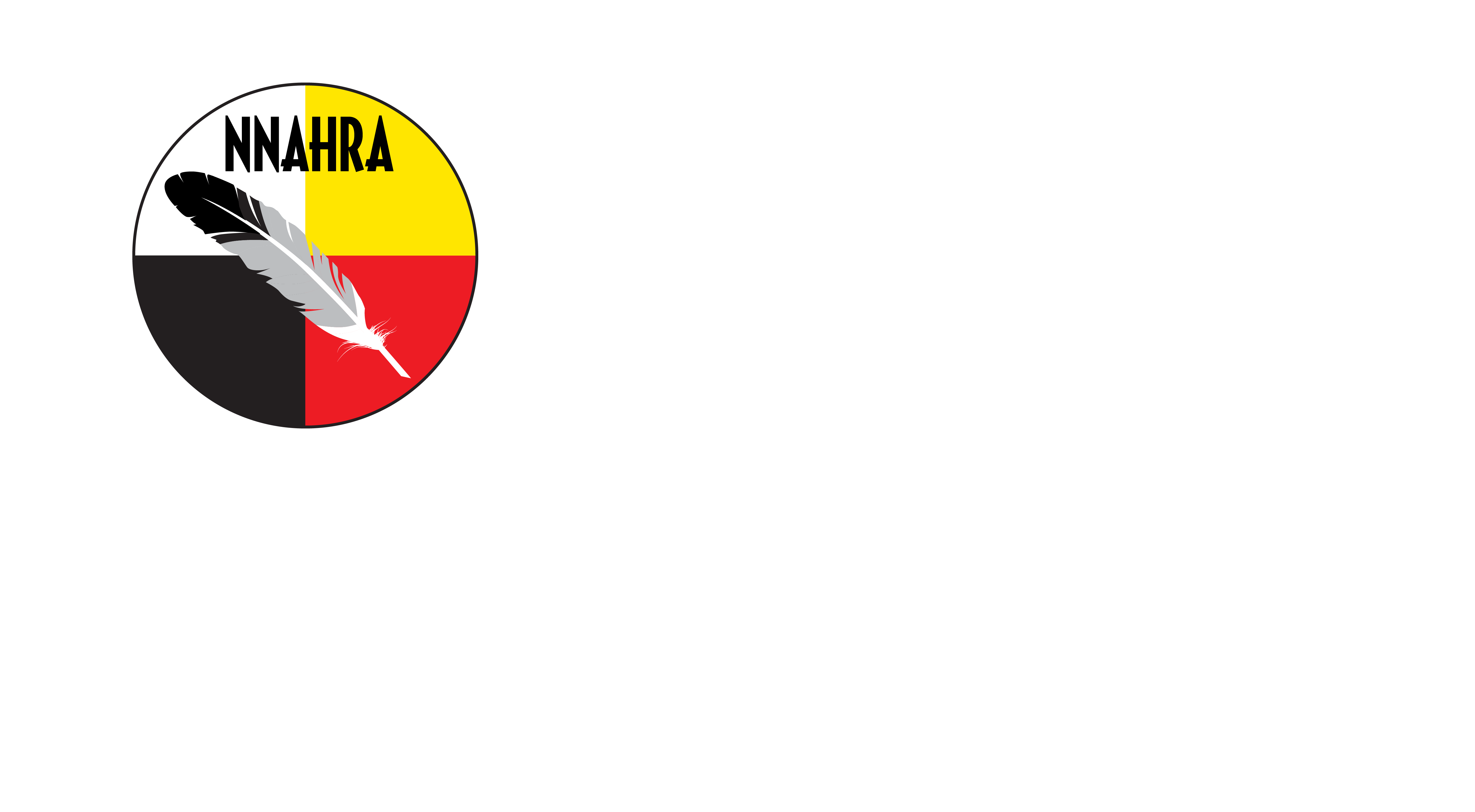 Employee Misconduct Investigations
Agenda
 
Investigations determine the facts.

Whether the facts violate the law or policy.
 
The remedy.
 
Are there best practices?
Richard McGeerichard@richardmcgeelaw.comrichardmcgeelaw.com612-812-9673
Effective Practices for Addressing Discrimination & Harassment in the Tribal Workplace (2022)
101 Everyone Should Know About Tribal Employment (Xlibris 2020)
Drafting Tribal Employment Laws & Handbooks (Xlibris 2020)
A Guide to Tribal Employment (Xlibris 2008)
Should there be an investigation?  Is there a distinction between fact finding and misconduct investigations?
Scope.Fact finding.  Yes.Law or policy violation.  Yes.Consequence.  Thoughts.
Re-victimizing the victim.Impact on the respondent.Impact on the employer (and you).
Who should investigate?Will the judge, hearing officer and community perceive fairness?
What is issue spotting and how does it help organize your thinking and the investigation process?The victim alleges that her boss erases overtime from her timecard, only promotes men and tells jokes about Canadian employees twice each day.
Gather the emails, text messages, social media posts, videos and other relevant documents.Organize them in buckets.Consider a written timeline.
Interview questions or categories of questions?What is the problem with written questions?
Question: Did you steal $550 from the Tribe?Answer:  Yes, and I kicked your Grandmother in the knee twice.Question:  On April 11 were you late in reporting to work?
Interviews.Recording?Options to recording.Written statements.Confidentiality (Section 7).Opinions versus facts.Interviewer’s use of silence.
Interview the respondent from two perspectives.  Interview the respondent’s witnesses.
Witness cooperation.
Privilege and work product.
Not a debate or argument (bias and independence).
Follow the evidence where it leads.What happens if scope changes?
Refusing to make hard decisions in some cases.Evaluating credibility.
Evidence preservation.
Recommended resource:Essential Guide to Workplace Investigations, 5th edition by Lisa Guerin
Q & A